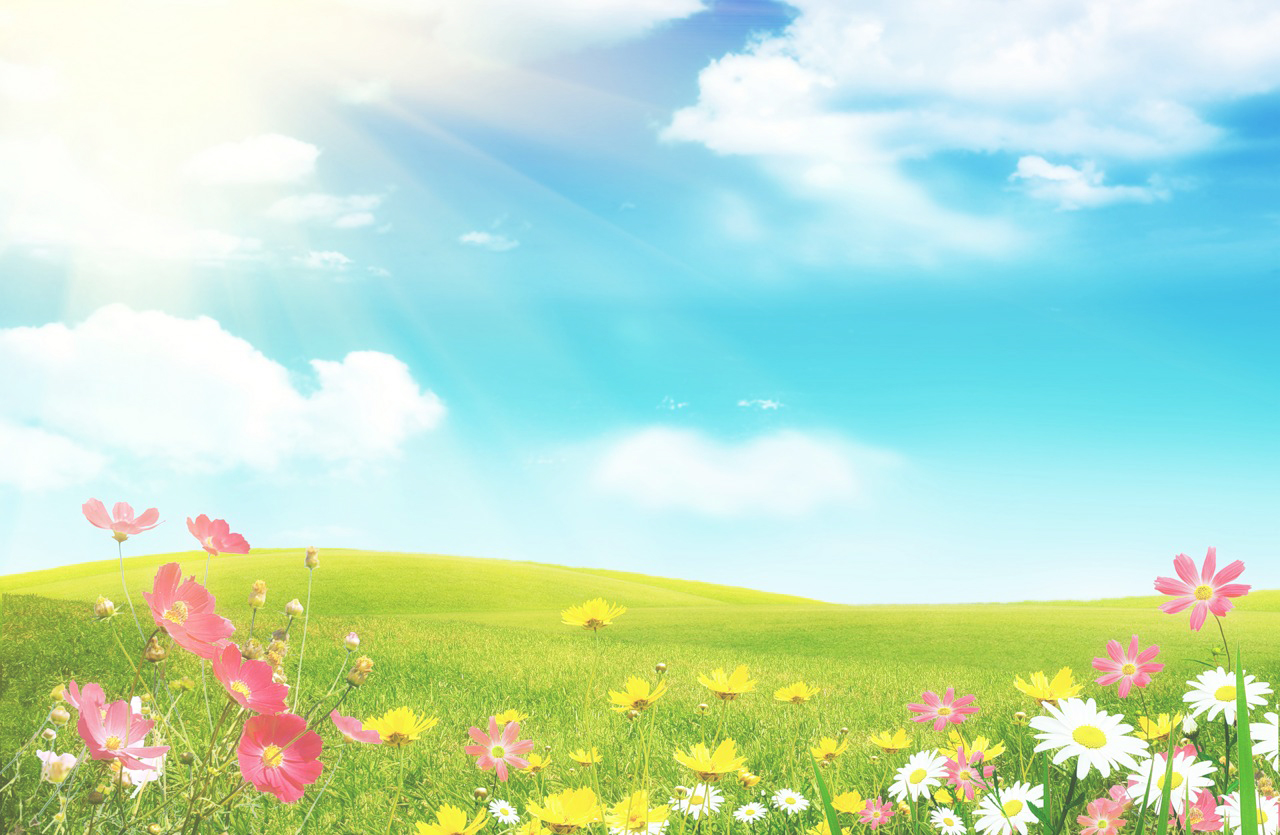 Путевками обеспечиваются :
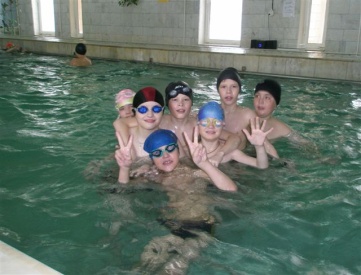 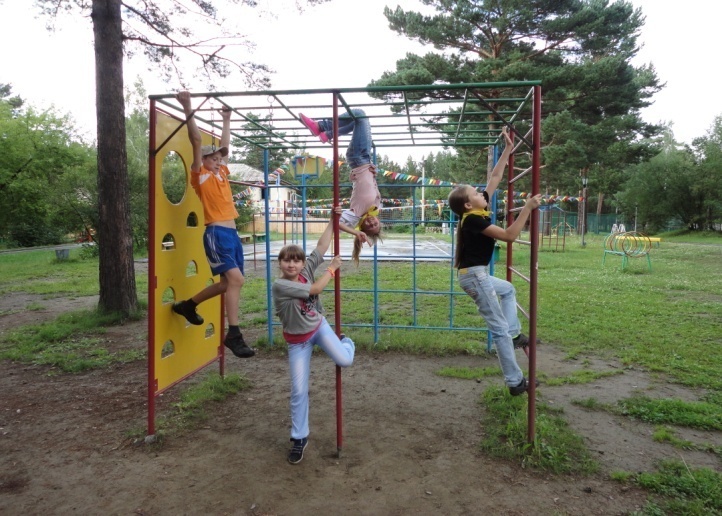 Дети, чьи законные представители (родители),  состоят в трудовых отношениях с организациями независимо от их организационно-правовой формы и формы собственности
 (оплата путевки в размере 20%, проезд  за счет родителей)
Перечень необходимых документов:
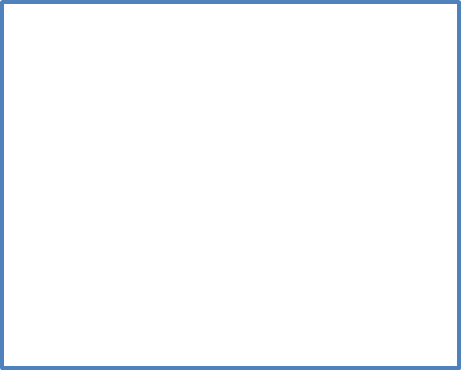 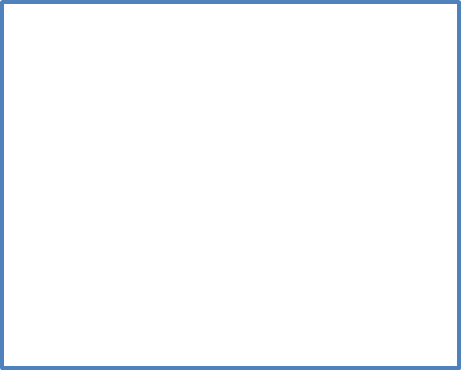 Справка медицинской 
организации (медицинское 
заключение) об отсутствии у ребёнка медицинских 
противопоказаний к 
направлению в организации, 
обеспечивающие отдых и 
оздоровление детей.
Копия трудовой книжки законного представителя, заверенная надлежащим образом по месту работы(или справка с места работы, подтверждающая, что заявитель является работником данной организации)
Заявление (законного представителя ребенка)
Копию свидетельства о рождении (или паспорт) ребенка
Копию документа удостоверяющего личность законного представителя.
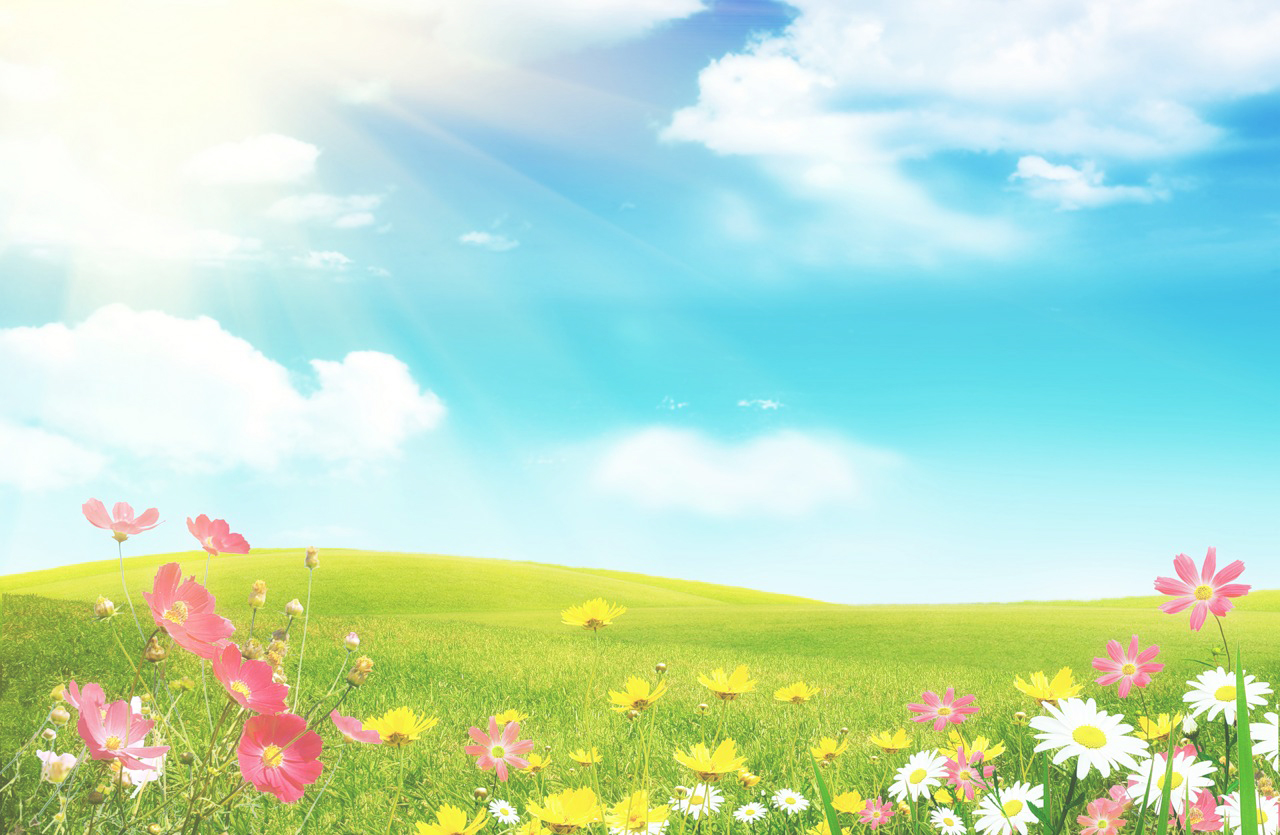 Областное государственное бюджетное учреждение социального обслуживания
«Комплексный центр социального 
обслуживания населения 
г. Бодайбо и Бодайбинского района»
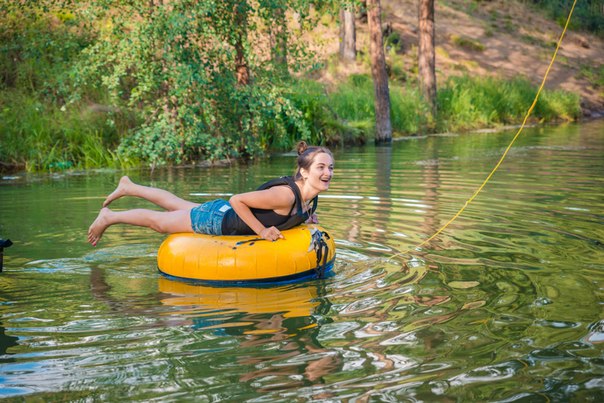 Наш адрес:
666901, г. Бодайбо,
 ул. Октябрьская,
дом  21 «А»,
Телефон 5-10-48.

Директор 
 Башмакова 
Светлана Геннадьевна
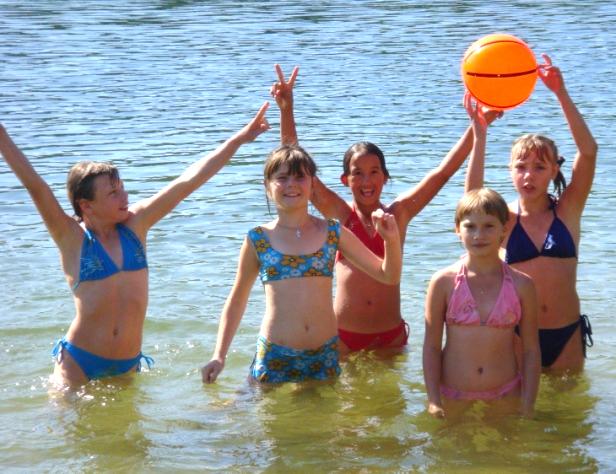 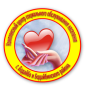 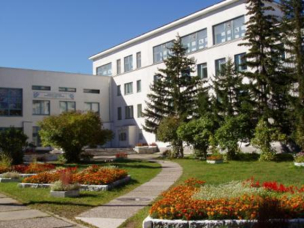 Обеспечение
отдыха и  оздоровления
 детей

2019год
Заявления принимаются 
с 09.01.2019 года
Режим работы:
 пн.-пт. с 9.00 до 17.00 
обед с 13.00 до 14.00